Mount Allison’s writing resource centre!
May 9th, 2024
Presentation agenda
Introduction to the Writing Centre
What do we do?
What don’t we do?
Who is the Writing Centre for?
Thrilling conclusion + Questions
PRESENTATION TITLE
20XX
2
INTRODUCTION
*A one-on-one tutoring service for academic writing
*Located in the Ralph Pickard Bell Library (Room M16)
*A division of Mount Allison Academic Support
*Free service for Mount Allison students
20XX
PRESENTATION TITLE
3
What do we do?
*Bring in an assignment you’ve been working on – or your notes, or nothing at all!
*Prewriting techniques, thesis generation, or simply talking about your assignment
*A second set of eyes on your writing
*Finding what approach is right for you
*Notes on writing style and format
What don’t we do?
*Proofread

*Comment on course content

*Make changes for you
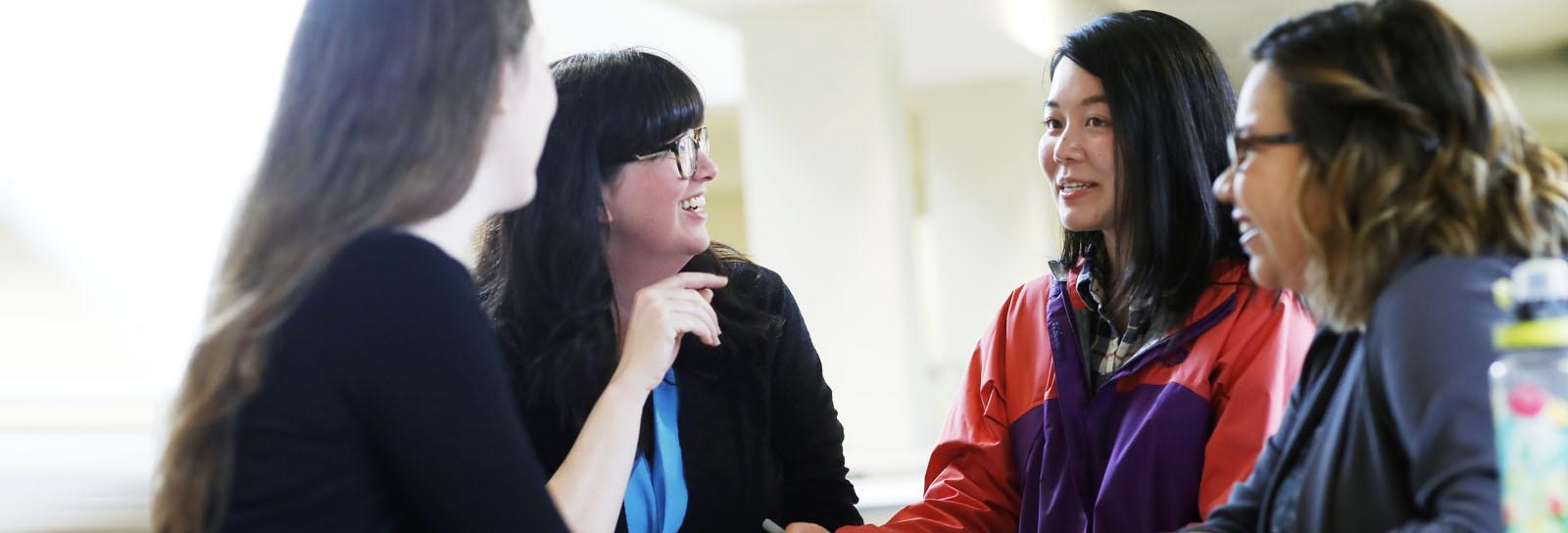 Who is the writing centre for?
*All students!

*There is no minimum or maximum GPA requirement for using our services

*The Writing Centre is a service, not a punishment
6
The thrilling conclusion!
wrc@mta.ca
Book an appointment through Moodle!
Ask questions!
“My Courses”  “Academic Support” 
“Writing Resource Centre”
*Click to see all the tutors and their subject areas
*Click on “In-person appointments” to view available appointment times
*Appointments can be booked 24 hours in advance
*Cancel as soon as possible before booked time if unable to attend
If you are having difficulty making an appointment or have any questions, contact me!

jaharvey@mta.ca
wrc@mta.ca
academicsupport@mta.ca

James Harvey, coordinator
Dr. Shelly Colette, head of Academic Support
7
Speaking of questions…
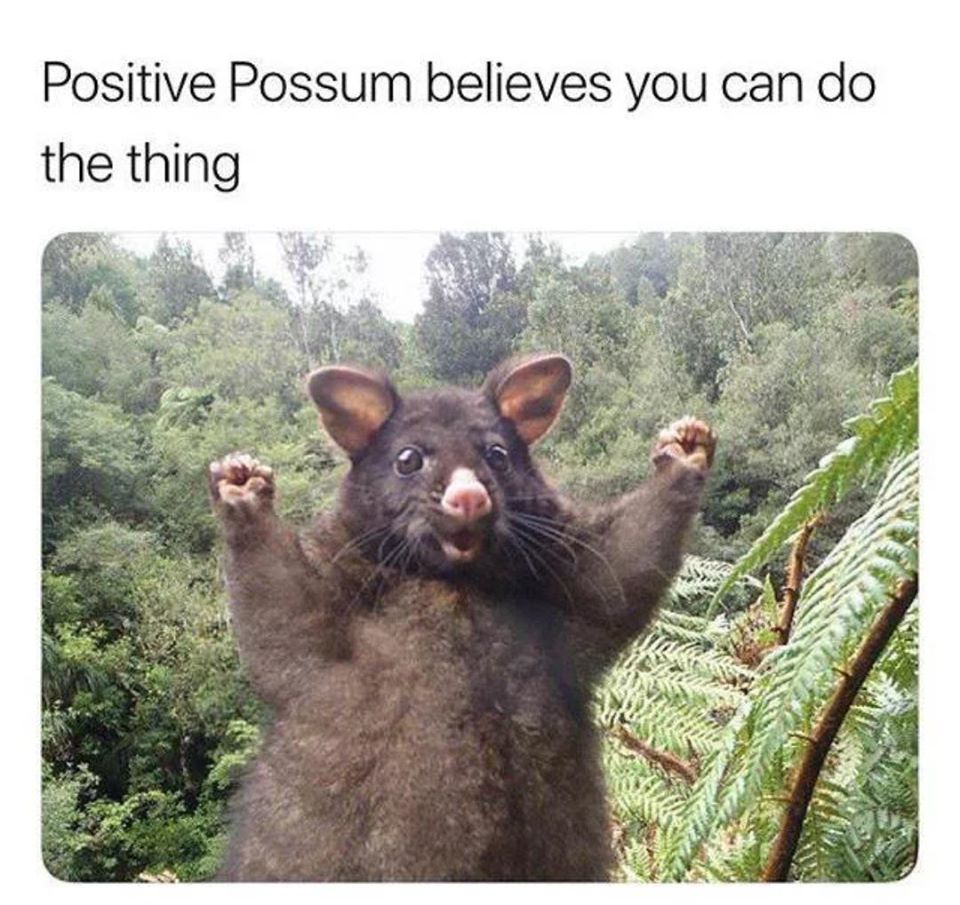 20XX
8